Муниципальное бюджетное учреждение 
дополнительного образования 
«Школа искусств и ремесел им. А. С. Пушкина «Изограф»
КОМПОЗИЦИЯ 
и её элементы
КВАЧ 
Сергей Иванович
Педагог дополнительного образования
г. Нижний Новгород
2016г.
КОМПОЗИЦИЯ 
и её элементы
Цель – дать представления об основах композиции как целостности произведения в взаимосвязи главных, второстепенных и дополнительных элементов.

Задачи:
Обучение нахождению главного элемента, второстепенных и дополнительных элементов  в произведениях разных жанров.
Развитие наблюдательности и способностей к анализу композиции произведений изобразительного искусства.
3.  Воспитание эстетического отношения к                       окружающему миру, любви к природе, человеку и животным, интереса к изобразительному искусству.
Композиция – от латинского: «сочиняю, соединяю, связываю». 
Композиция – это любое произведение в целостности, то есть в совокупности, всех  его элементов. 
Композиция состоит из главных, дополнительных и второстепенных элементов. 

Композицию можно составить не менее чем из трёх и не более чем семи элементов или  их групп, находящихся в определённой среде, связанных между собой по закону соподчинения или композиционной иерархии.
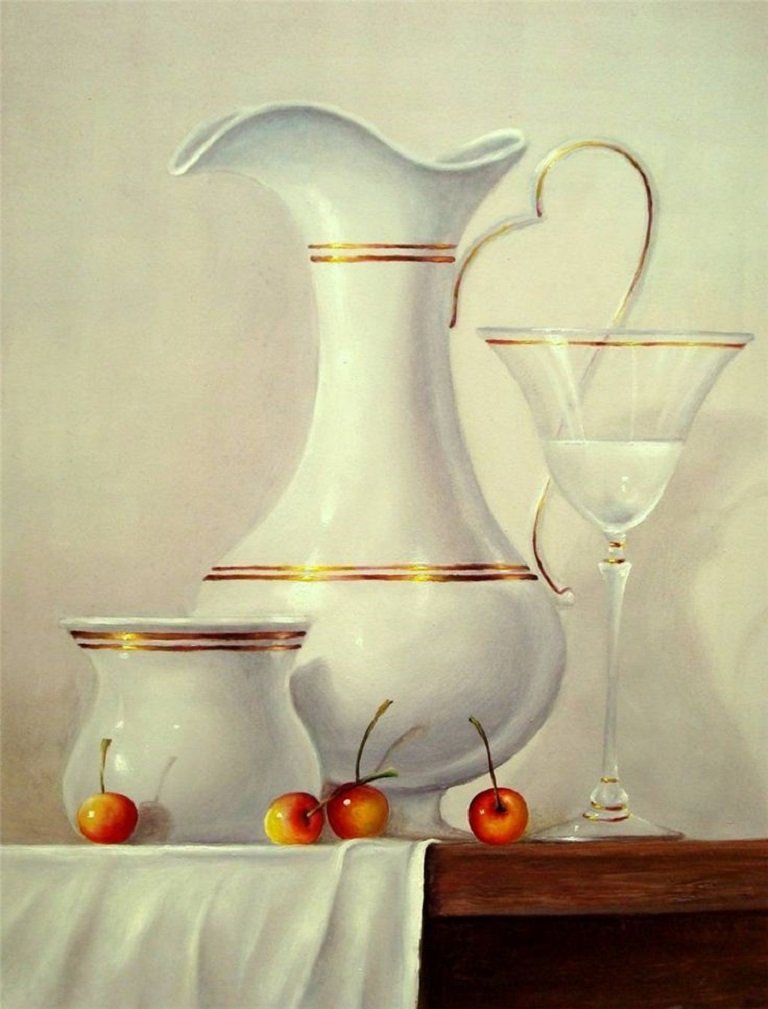 Натюрморт с кувшином.







Главный элемент выделяется формой и размером. 

Дополнительными элементами являются сахарница и фужер, второстепенными – фон, драпировка, лежащая на столе, и ягоды черешни.
Дополнительные и второстепенные элементы компонуются относительно главного предмета. 

Мысленно убирая тот или иной предмет, можно представить его значимость в композиции.
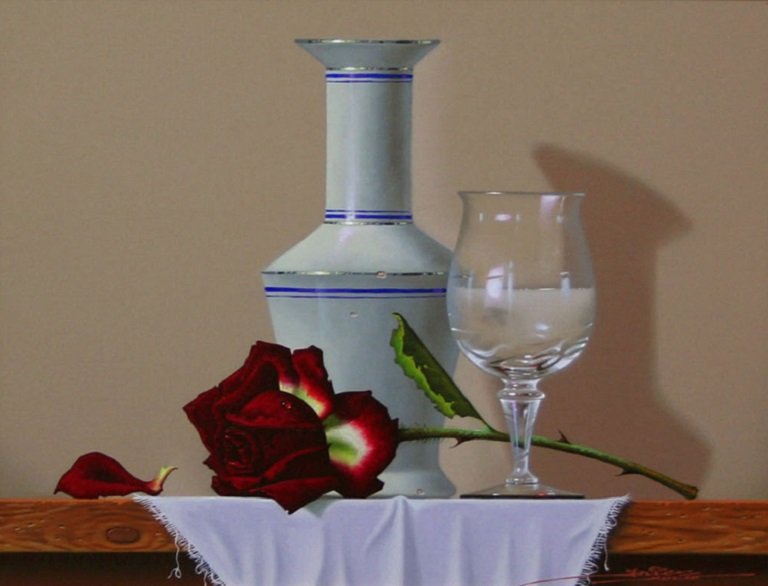 Натюрморт с розой.



В данном случае большая ваза, несмотря на размеры не является главным элементом.

Главный элемент – роза – выделяется контрастирующим насыщенным цветом.
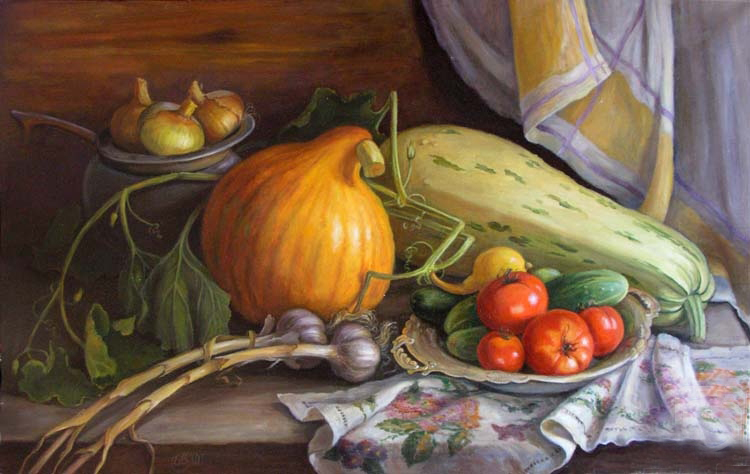 Натюрморт с жёлтой тыквой и овощами.


Композиция с несколькими группами предметов, которые  компонуются вокруг главного предмета – жёлтой тыквы. Мысленно убирая тот или иной элемент натюрморта, можно определить дополнительным или второстепенным он является в композиции.
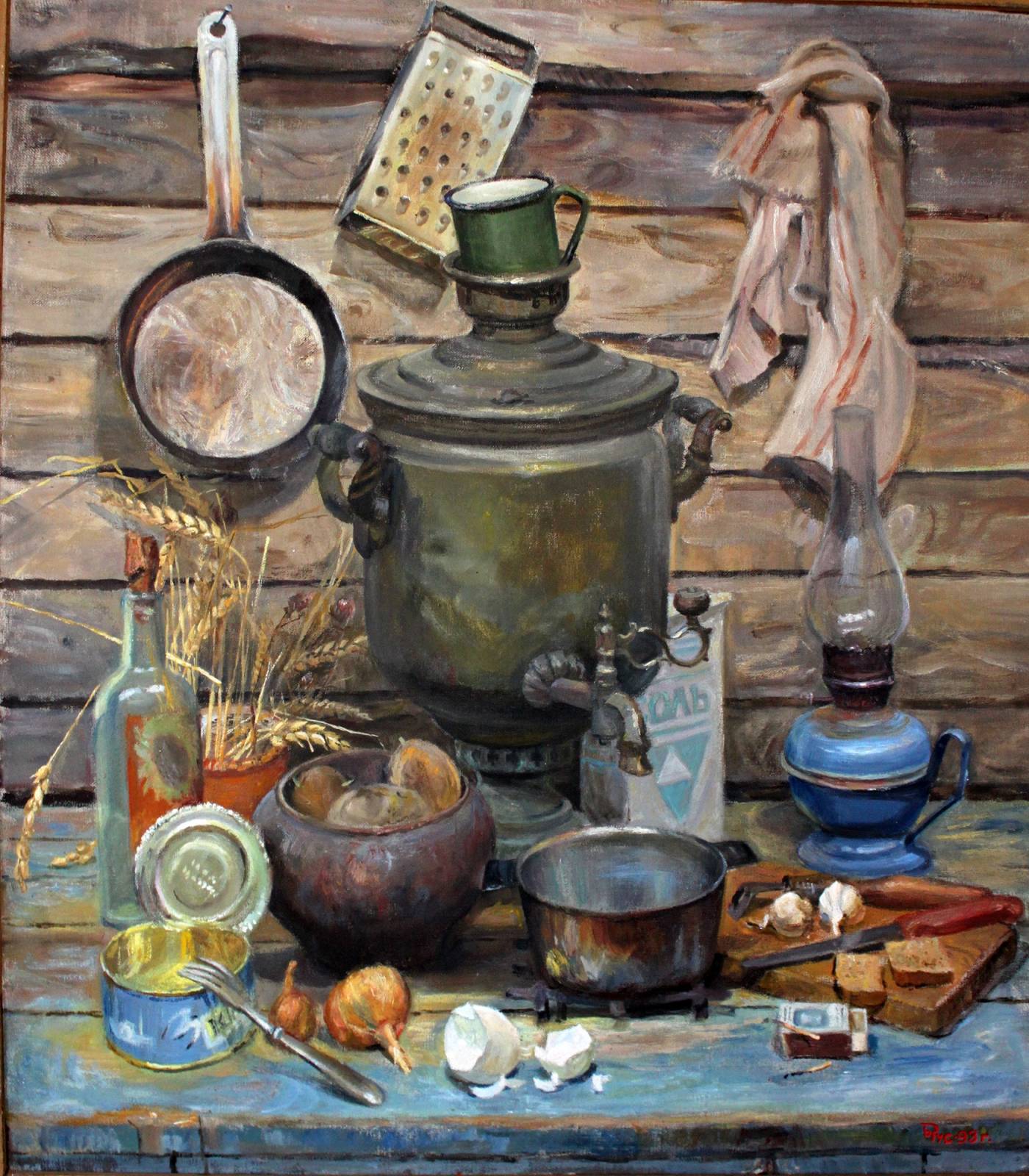 Натюрморт с самоваром.





Самовар как самый крупный и сложный по форме предмет объединяет все элементы композиции. 

Одни предметы в композиции оказывают существенную поддержку самовару – они дополняют содержание натюрморта. 
Другие элементы, например коробок спичек, яичная скорлупа и другие, могут отсутствовать в натюрморте, они второстепенны, но их наличии вносит в содержание тот или иной оттенок.
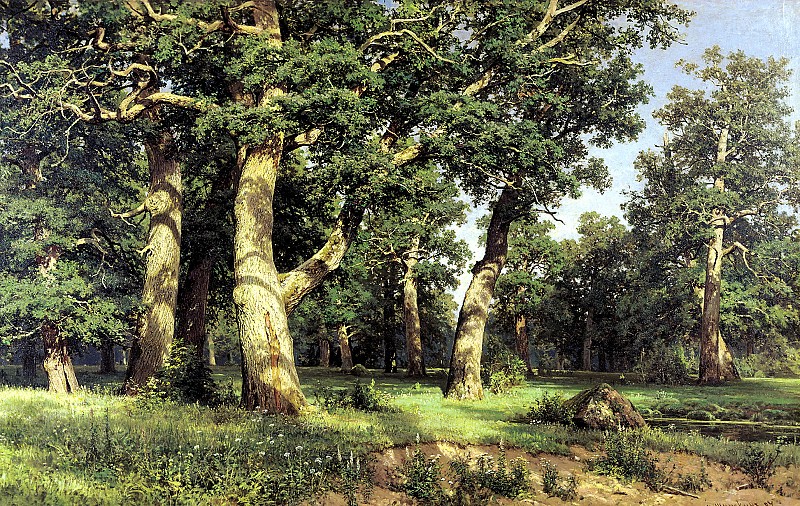 В отличии от натюрморта, в пейзаже не так просто выделить главный элемент, определить дополнительные и второстепенные элементы композиции. 
Деление на планы позволяет почувствовать структуру  построения пейзажа и выделить основной элемент. В данном случае – это дерево на первом плане, самое массивное и ярко освещённое.
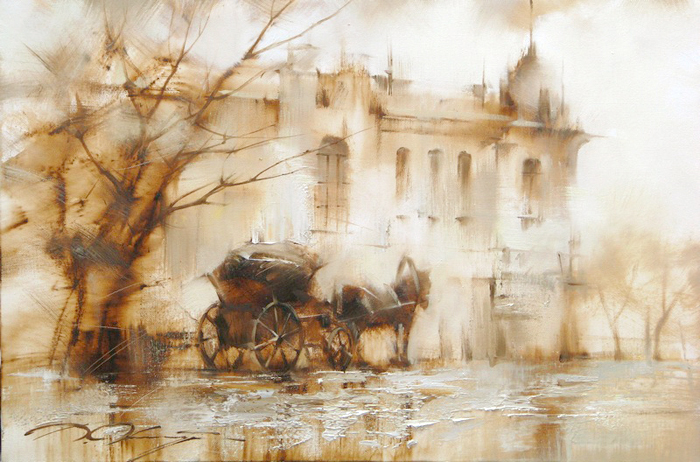 Если мысленно убрать из композиции фаэтон с лошадью, то картина сразу опустеет и станет незаконченной. Вот он, главный элемент композиции, несущий основную смысловую нагрузку. 
    То, что экипаж приехал, говорит направленный наклон деревьев, а остановку фаэтона подчёркивает угол дома с башней и вертикальные деревья у правого края картины.
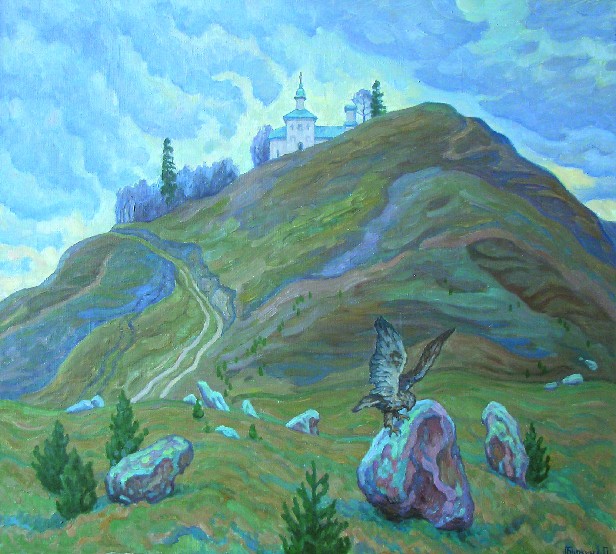 Священный курган
Если представить, что на картине отсутствует монастырь, то это будет просто пейзаж, если не будет горы, то композиция сразу потеряет существенную часть своей выразительности и её содержание будет плохо прочитываться. 
Камни говорят о древности священного места, горная тропа о трудности восхождения из мира дольнего с его трагедиями и суетой – образ орла к  монастырю и горнему миру - небу.
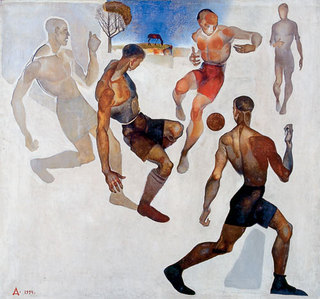 Игра в мяч









Если убрать из композиции мяч, она сразу потеряет свой смысл, станет непонятной, ибо именно вокруг этого элемента построена вся композиция и через него раскрывается содержание картины
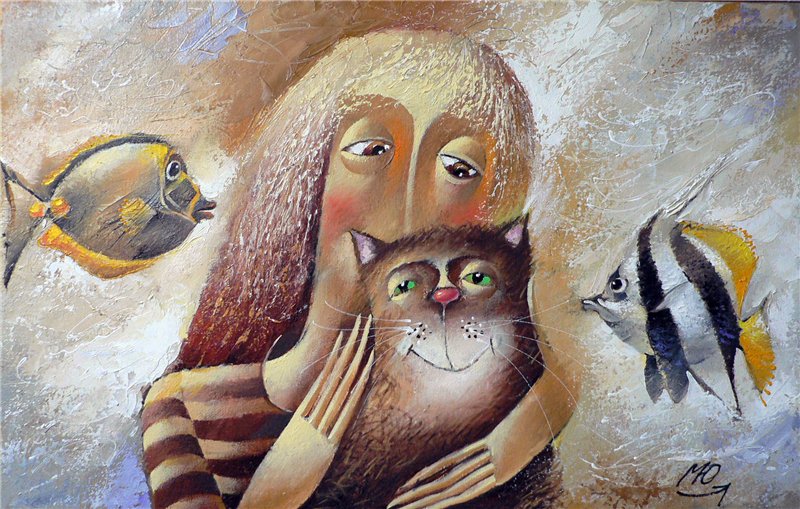 Мой кот
Кот  связывает девочку и рыбок - это та связь , которая помогает осознать главный элемент произведения.  Девочка ласкает кота, кот думает о рыбках, рыбки принадлежат девочке, девочка любит кота…
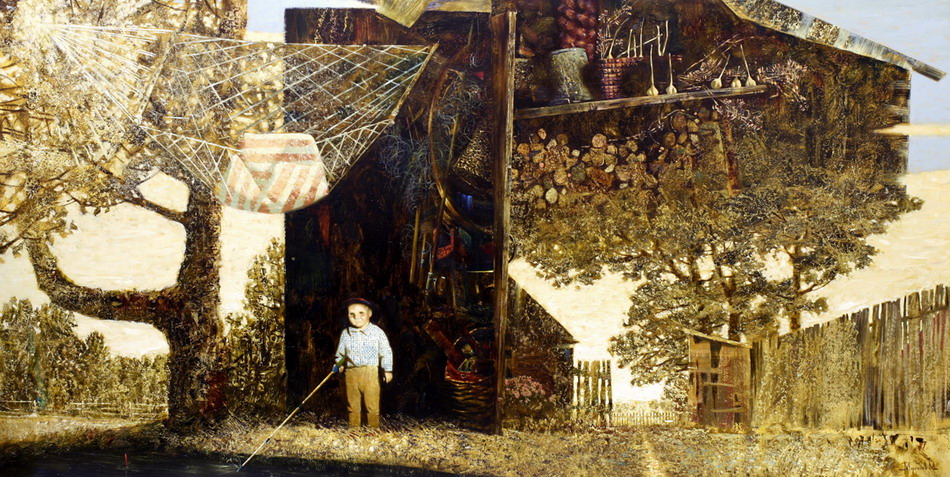 Воспоминания моего детства

Светлая фигура мальчика выделяется на тёмном фоне. Он центр композиции – её главный элемент – остальные второстепенные и дополнительные элементы – это целый мир вокруг малыша.
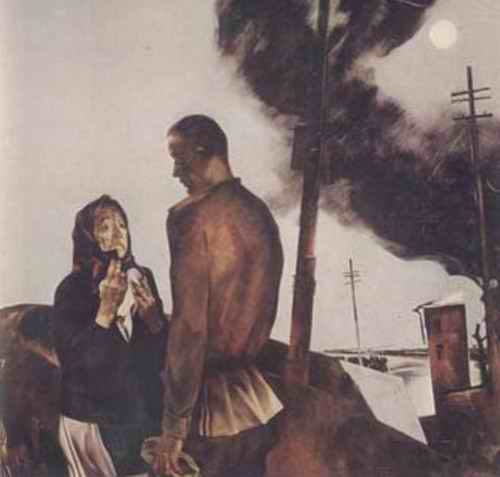 А.А. Мыльников. Проводы. 1941 год.

В глазах матери художник отразил весь ужас предстоящей разлуки с сыном. Вокруг фигуры женщины выстраивается вся композиция.
Детские работы, выполненные после анализа произведений,  – это декоративные версии – схемы композиций, воплощенные в аппликационной технике, позволяют  учащимся лучше представить композиционную суть произведений и понять роль главных, второстепенных и дополнительных элементов в картине.
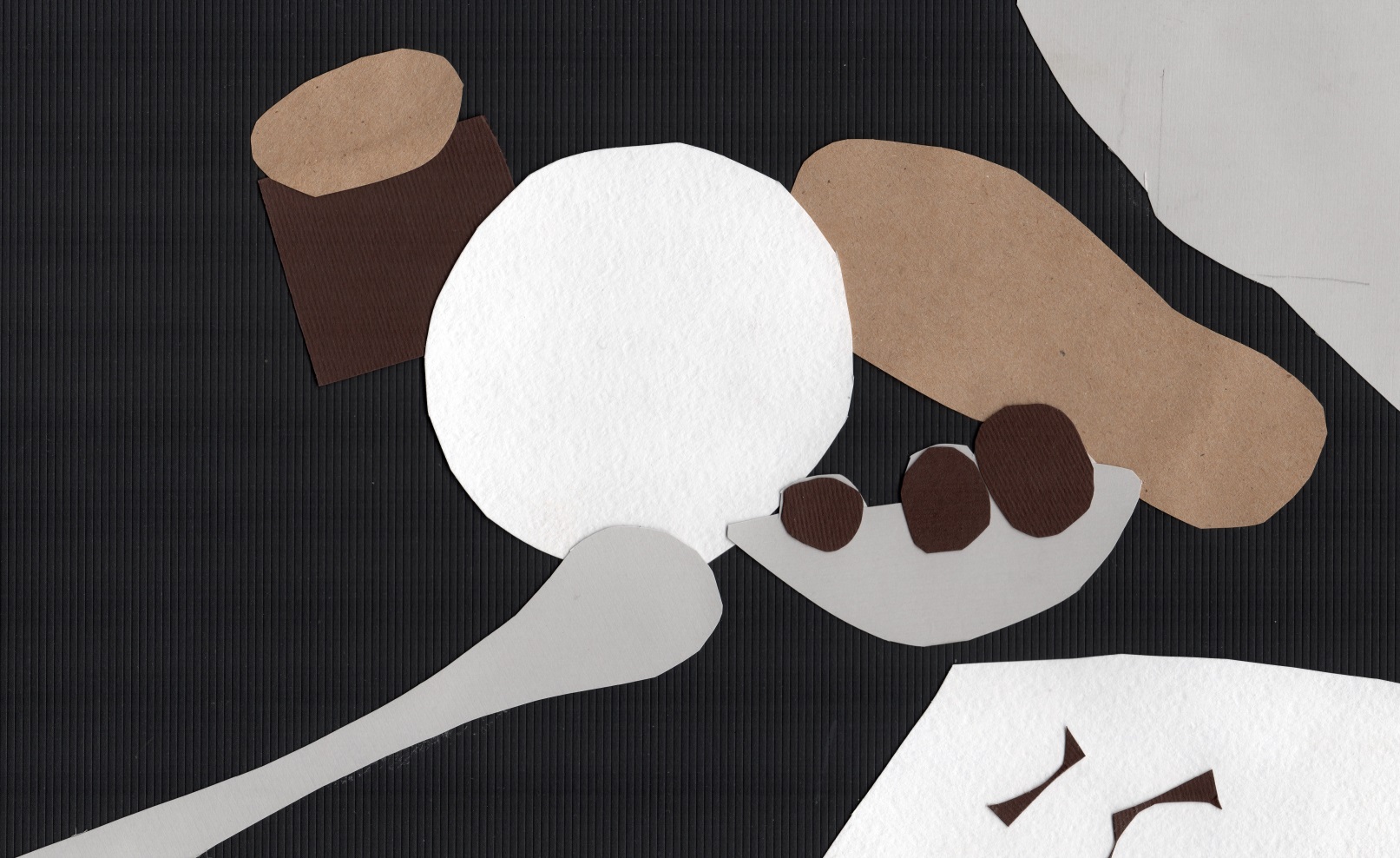 Натюрморт с тыквой и овощами
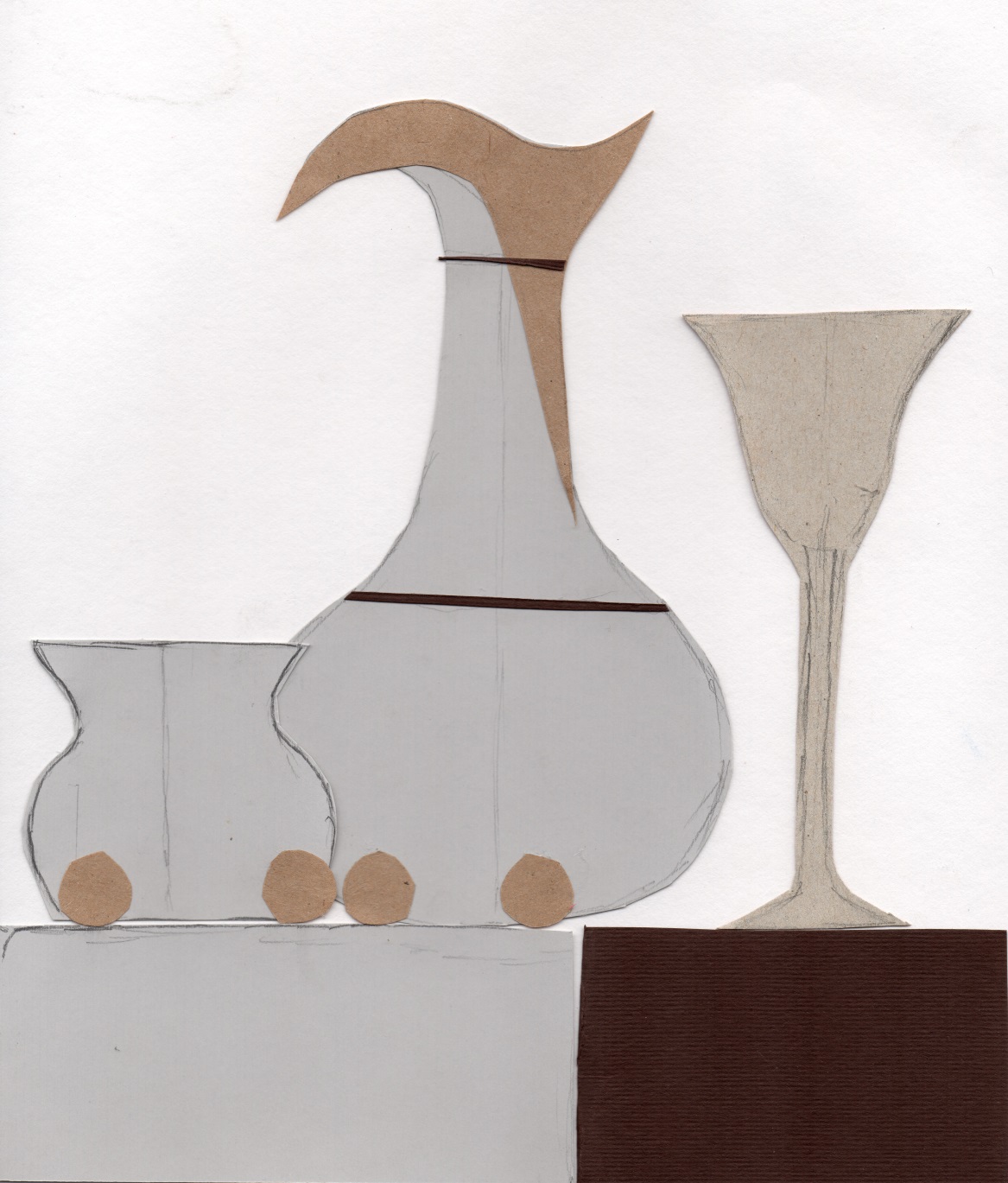 Натюрморт с кувшином
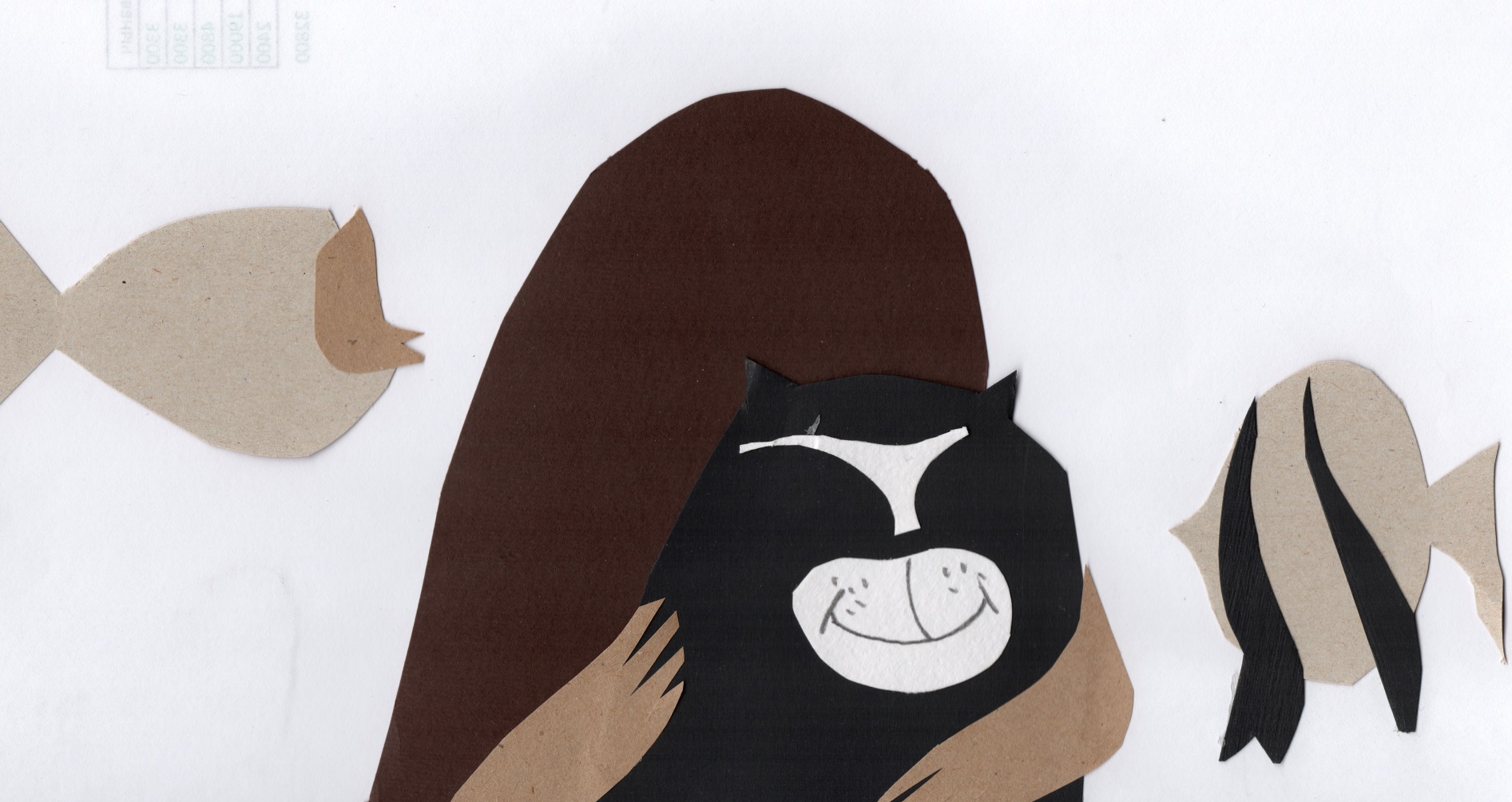 Девочка с котом и рыбками
[Speaker Notes: Аоплырвлдповжалпрдфывларэ]
http://изограф-нн.рф